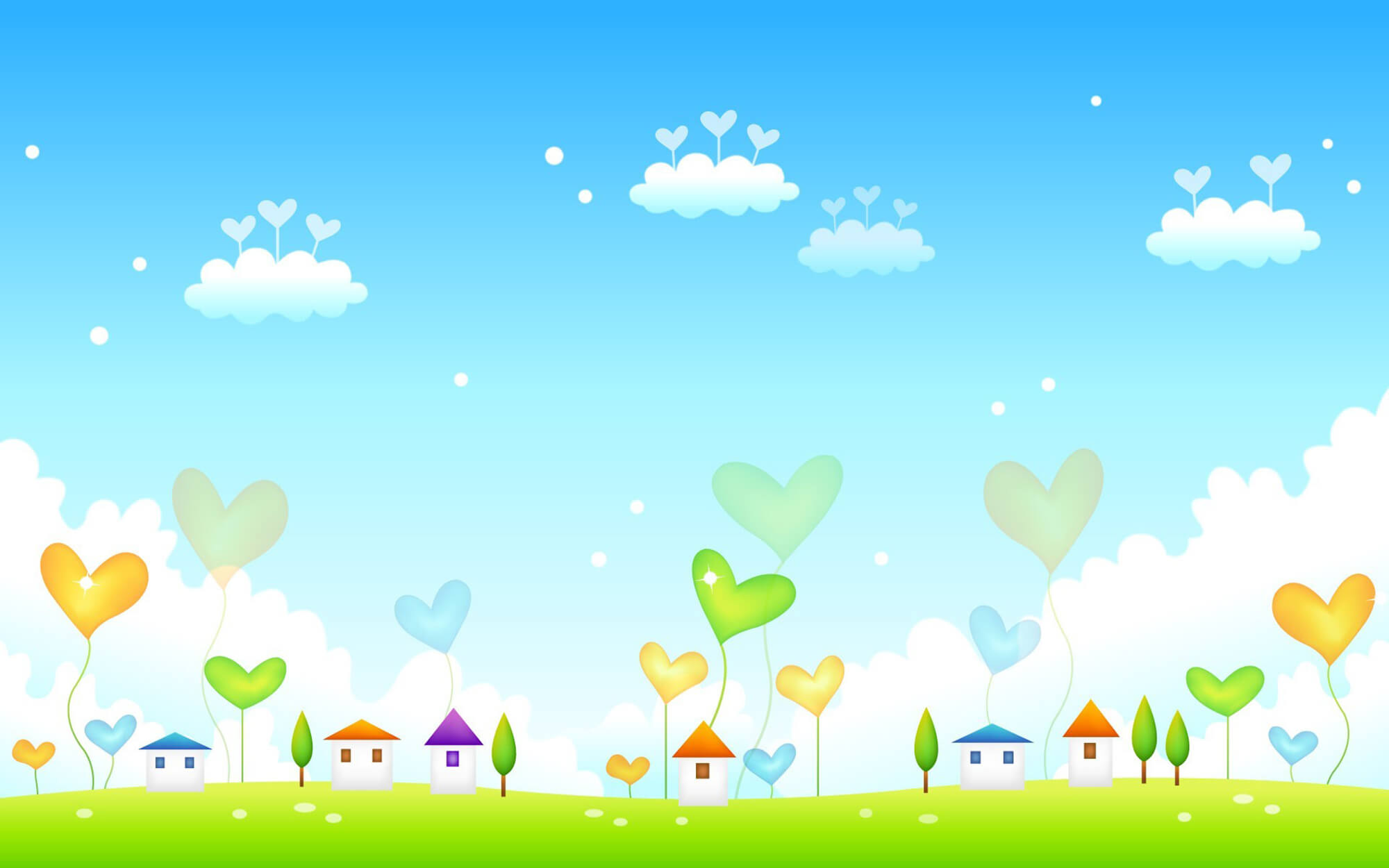 GIÁO DỤC THỂ CHẤT 5- TUẦN 9
BÀI DẠY:   HOÀN THIỆN BÀI THỂ DỤC PHÁT TRIỂN CHUNG –TRÒ CHƠI “ LÒ CÒ TIẾP SỨC”
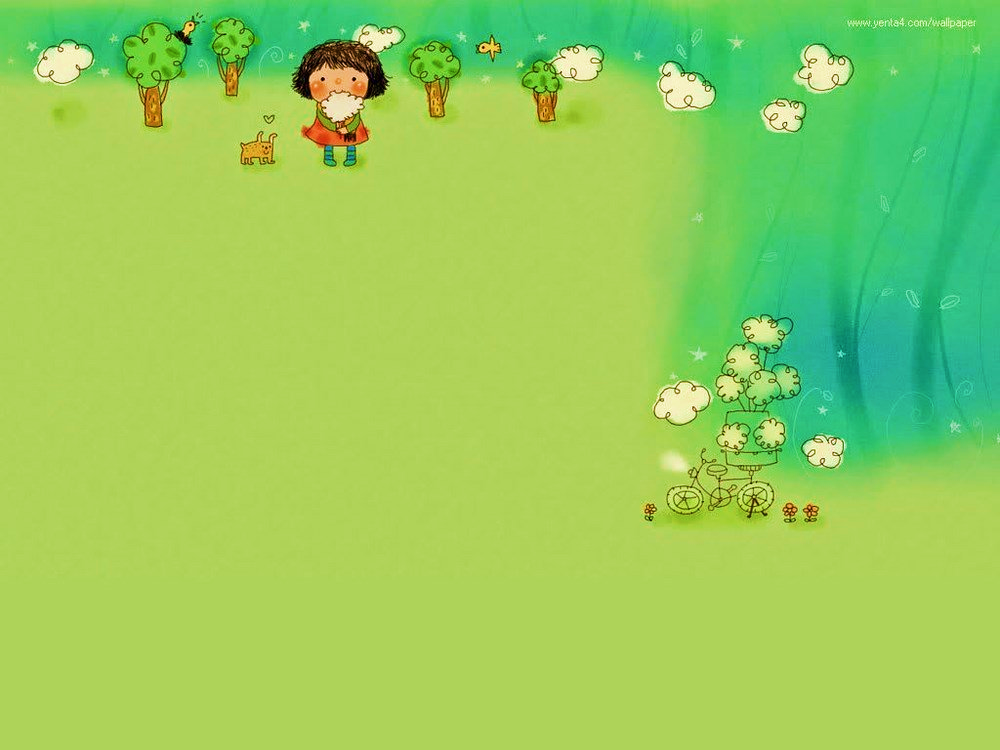 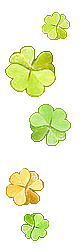 Nội dung bài học
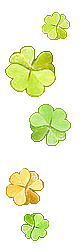 3
Ôn bài thể dục phát triển
chung 8 động tác
1
Rèn luyện nâng cao thể 
Lực
2
Chơi trò chơi
Lò cò tiếp sức
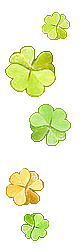 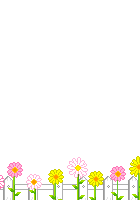 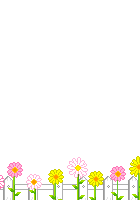 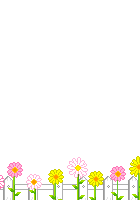 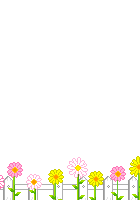 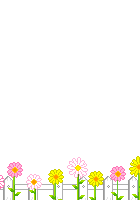 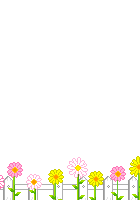 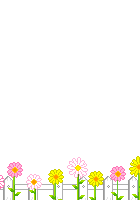 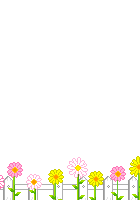 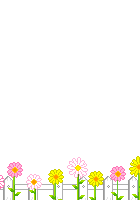 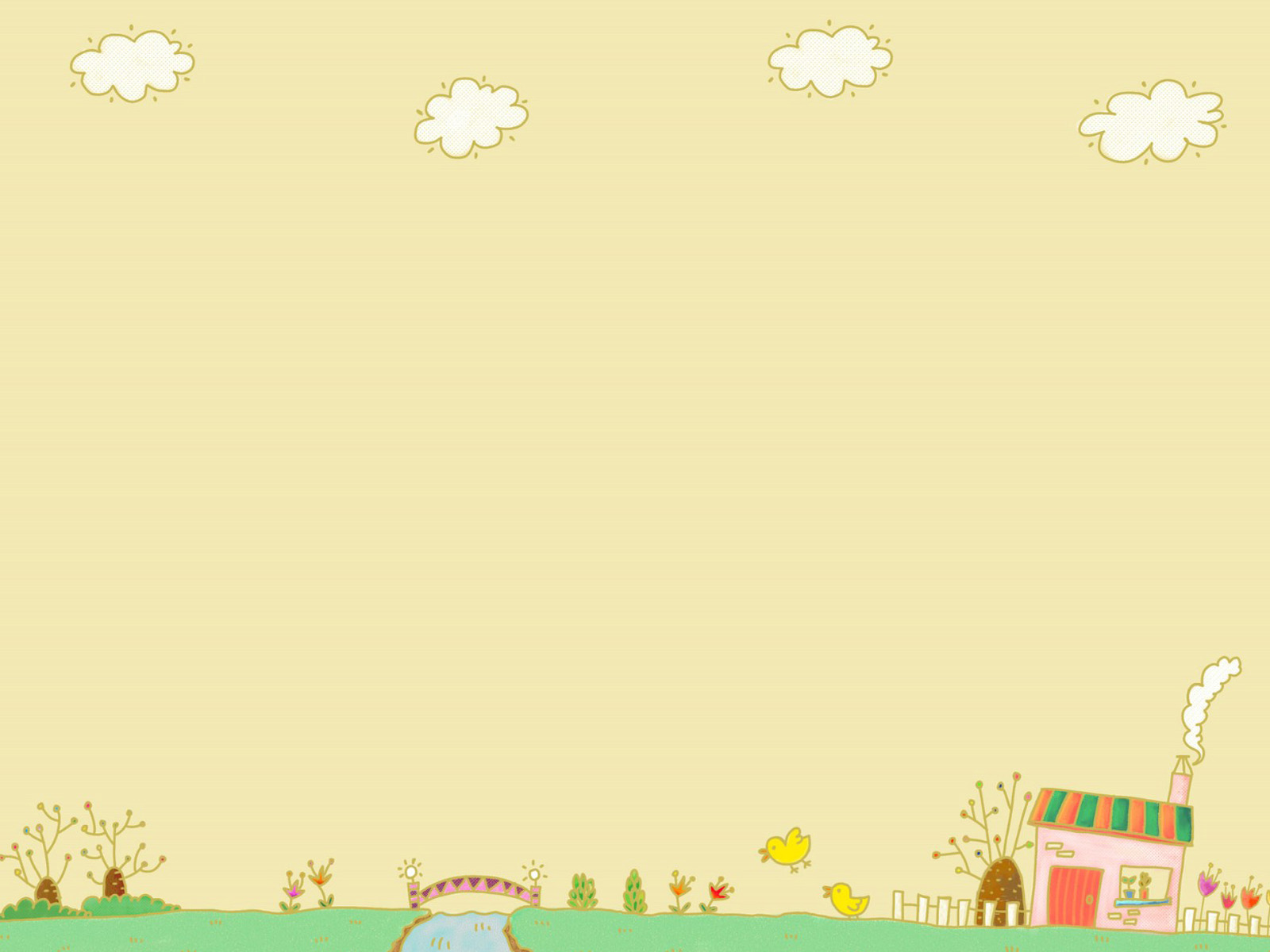 Yêu cầu cần đạt
1
HS thuộc thứ tự và tập đúng các động tác của bài thể dục phát triển chung
2
Biết chuẩn bị, tham gia và hướng dẫn được người cùng chơi  trò chơi
Vận dụng bài thể dục phát triển chung vào luyện tập hằng ngày
3
4
Hình thành ý thức tự giác, nghiêm túc khi tham gia tập luyện
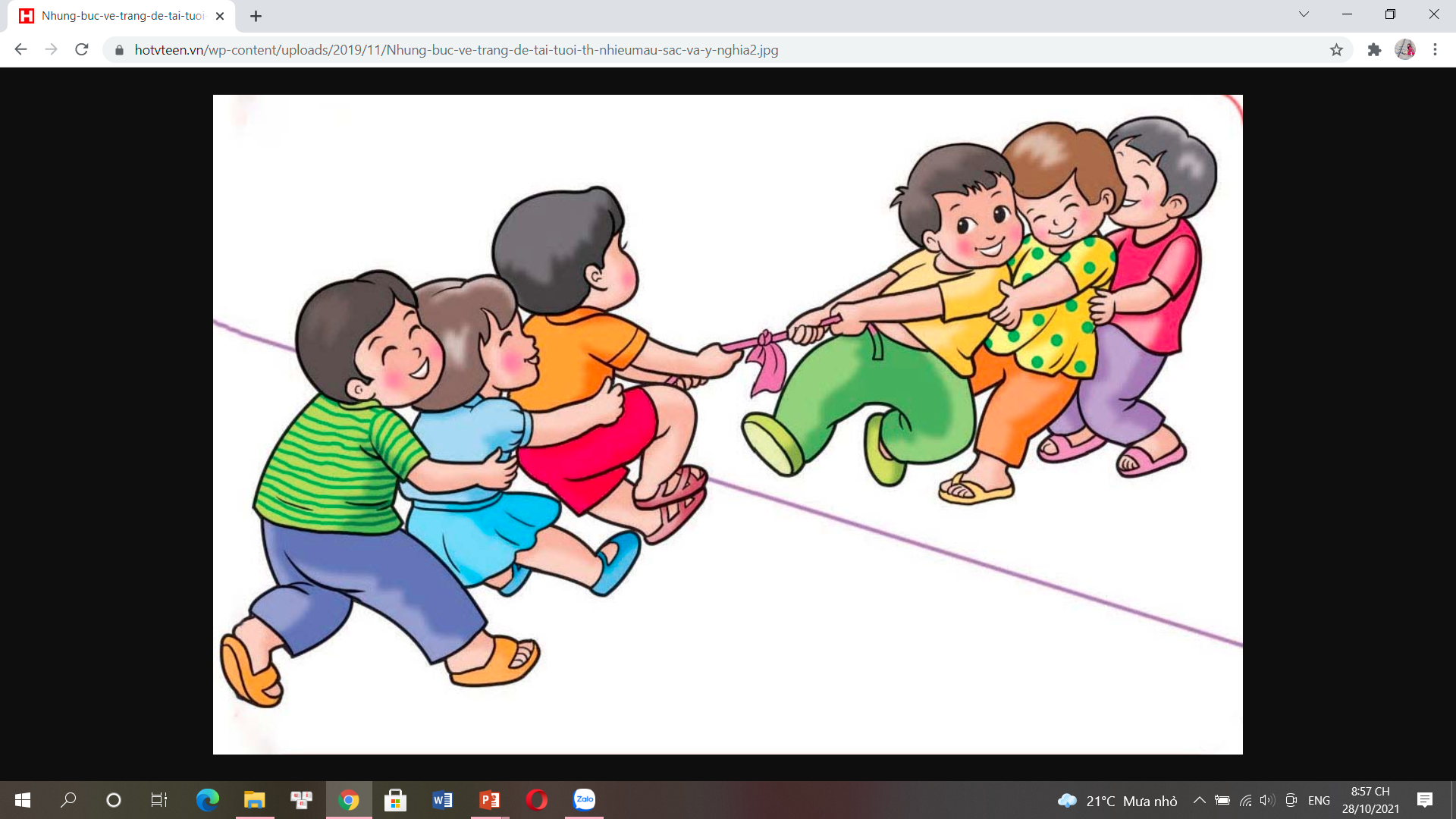 KHỞI ĐỘNG
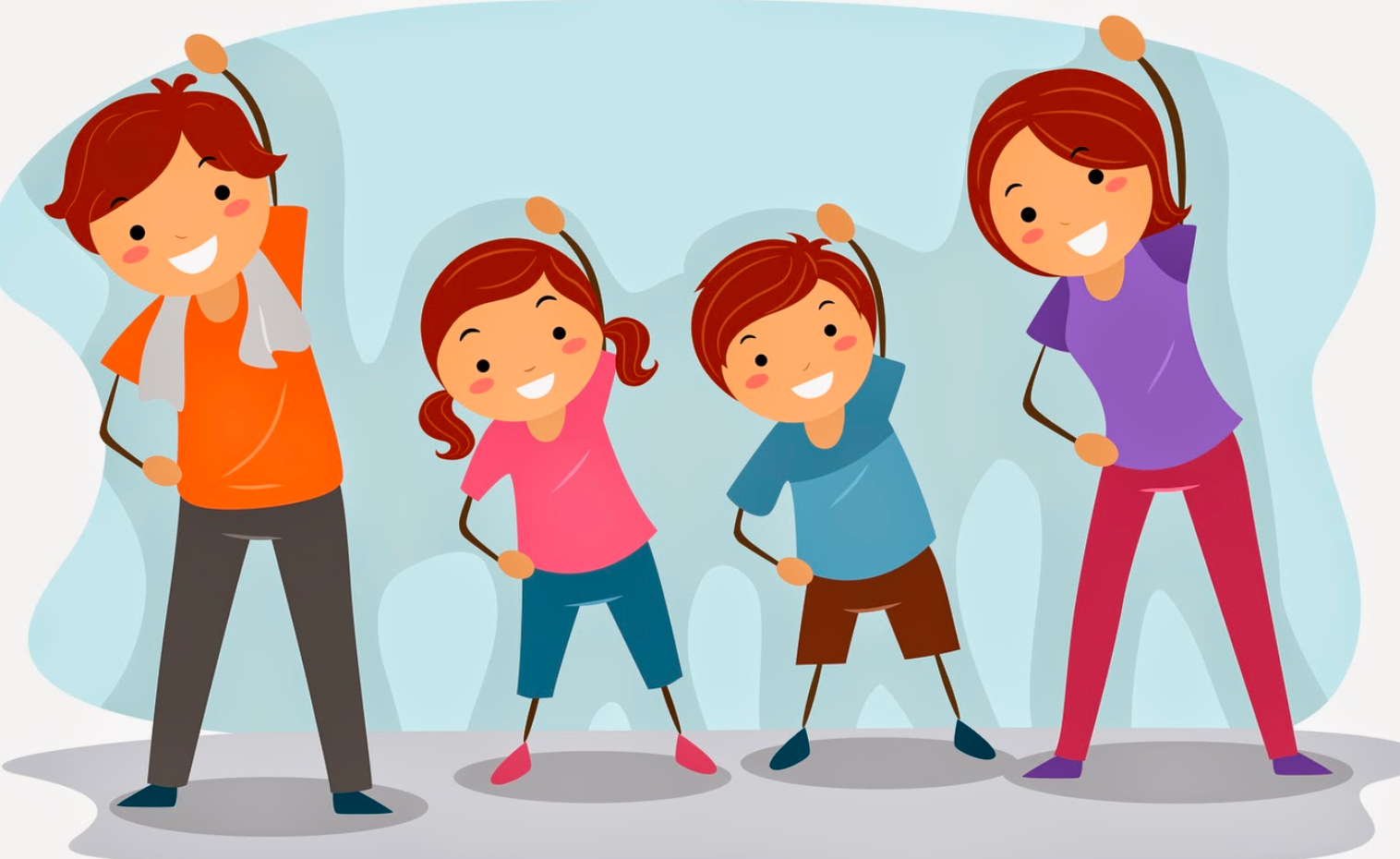 NÂNG CAO THỂ LỰC
Bài tập vận động nâng cao thể lực
Bài 2 : bật nhảy tại chỗ hai tay sau gáy
Bài 1 : Thực hiện chạy tại chỗ gót chạm mông
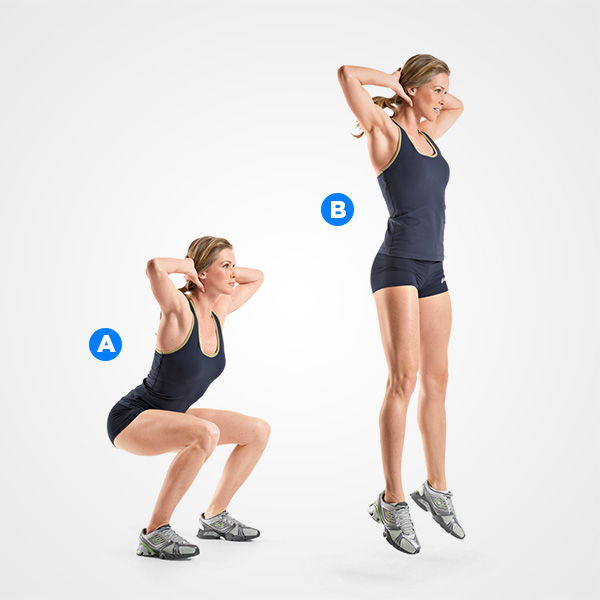 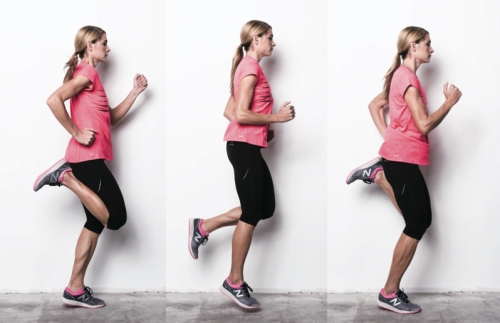 Thực hiện 30s
Thực hiện 25 lần
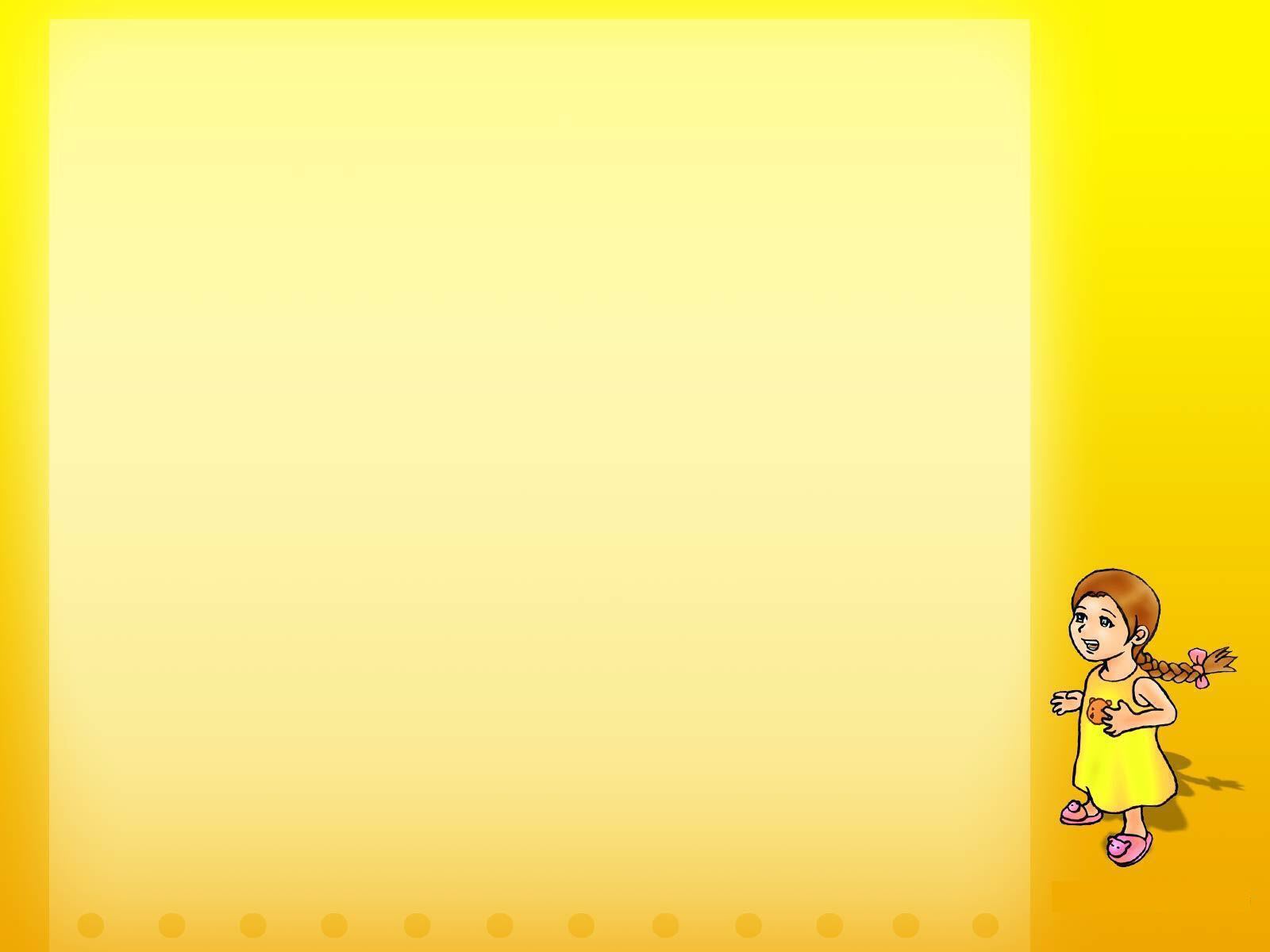 NỘI DUNG BÀI HỌC
1
ÔN BÀI THỂ DỤC PHÁT TRIỂN CHUNG 8 ĐỘNG TÁC
Vươn thở
Tay
Chân
Vặn mình
Phối hợp
Thăng bằng
Điều Hòa
Nhảy
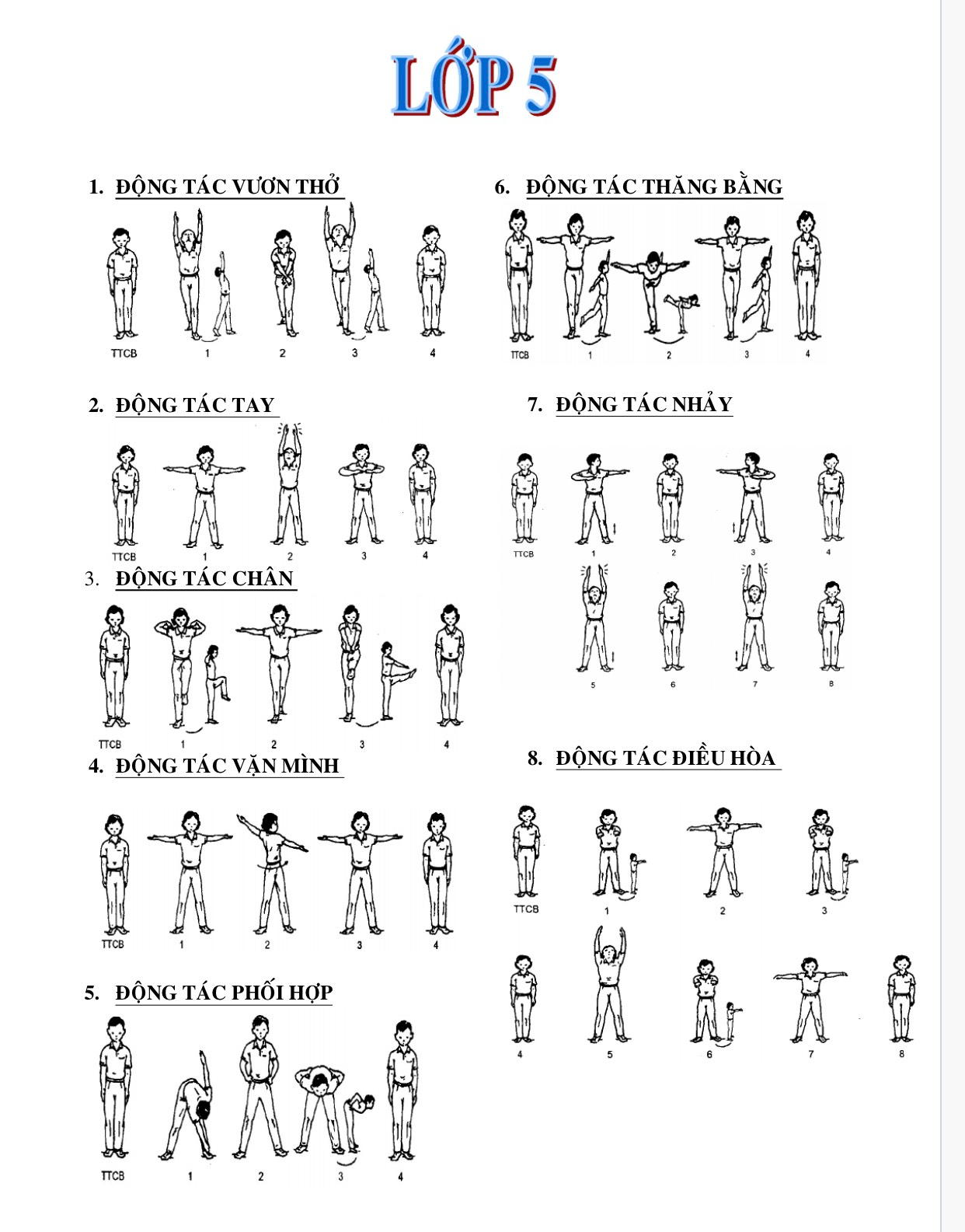 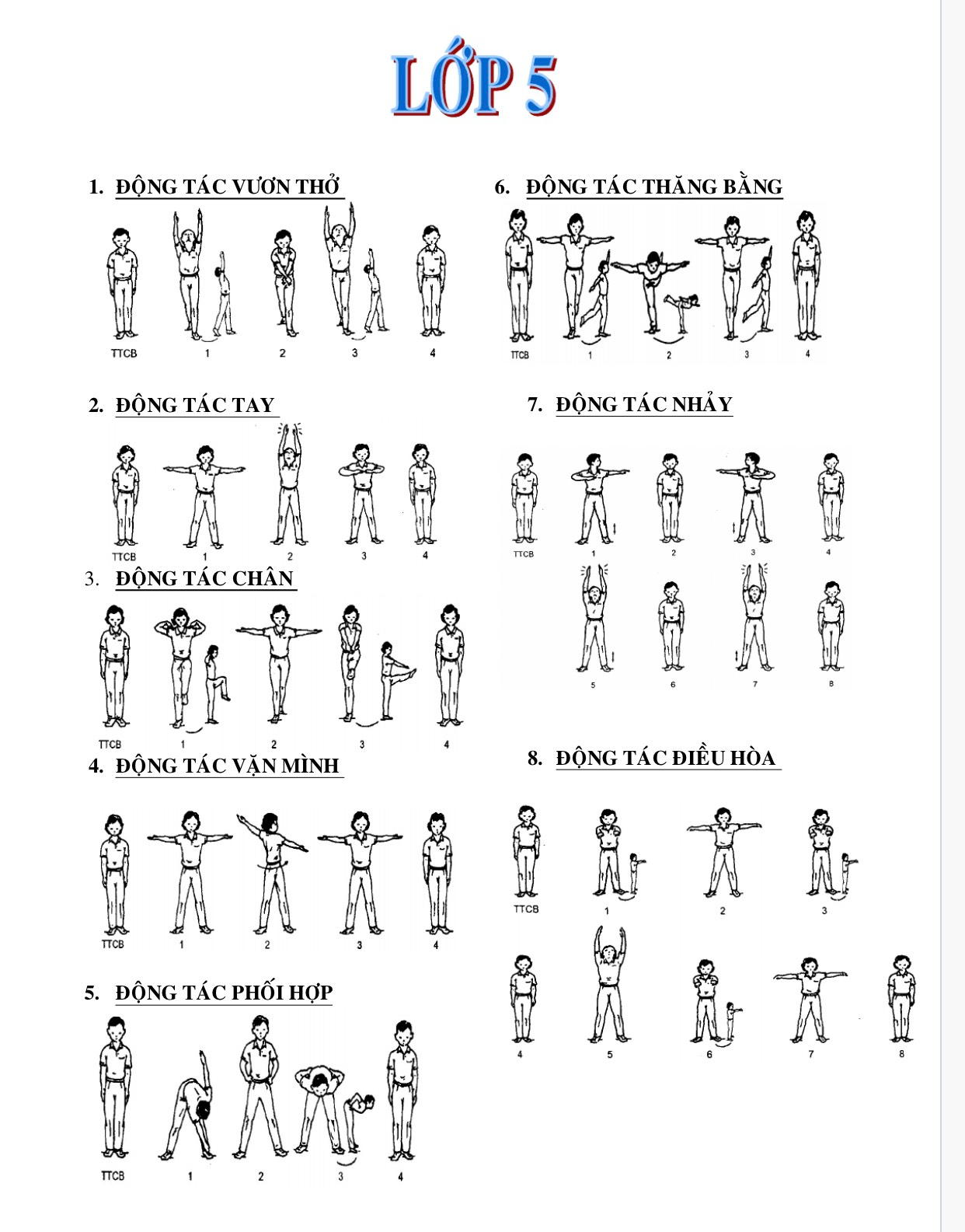 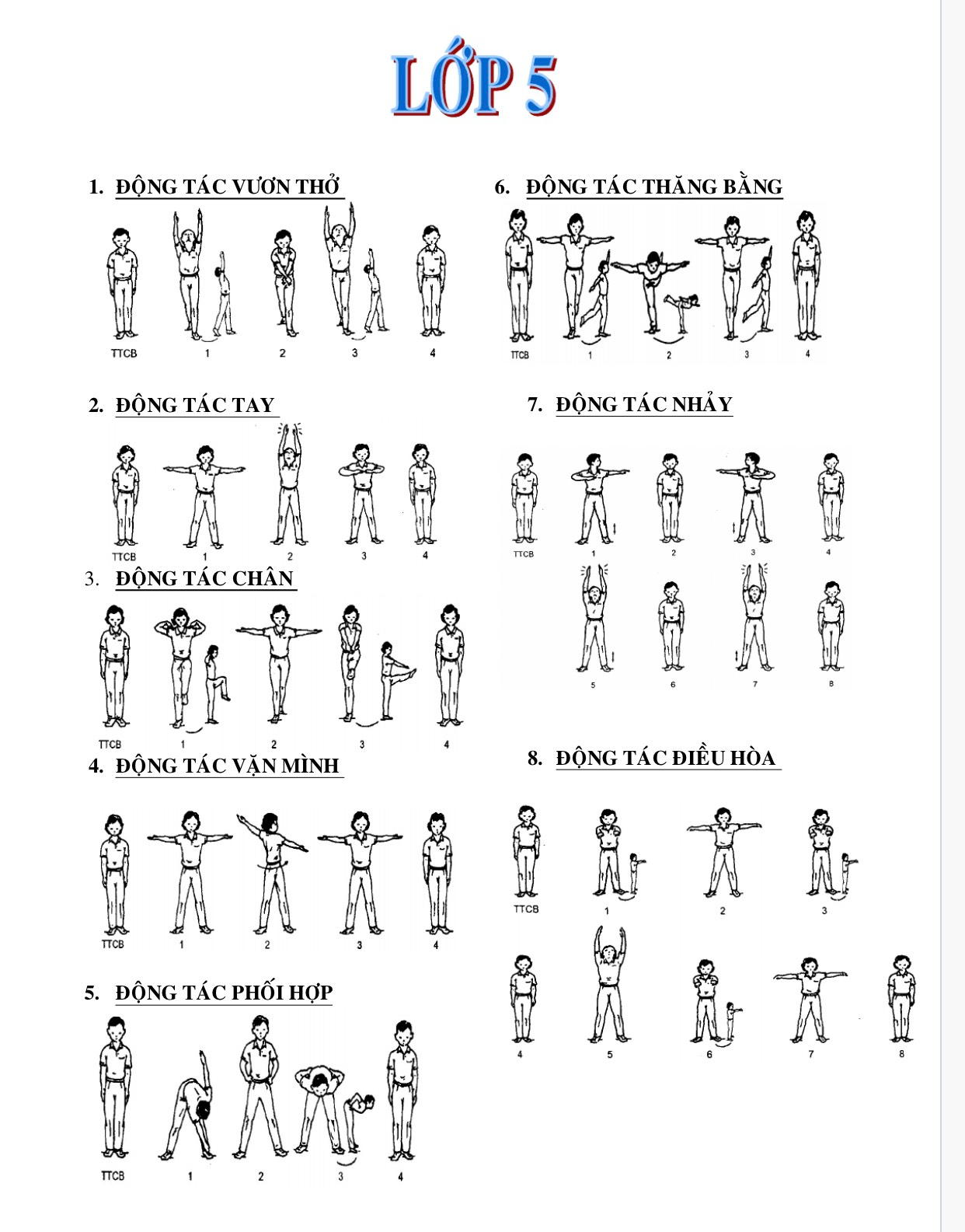 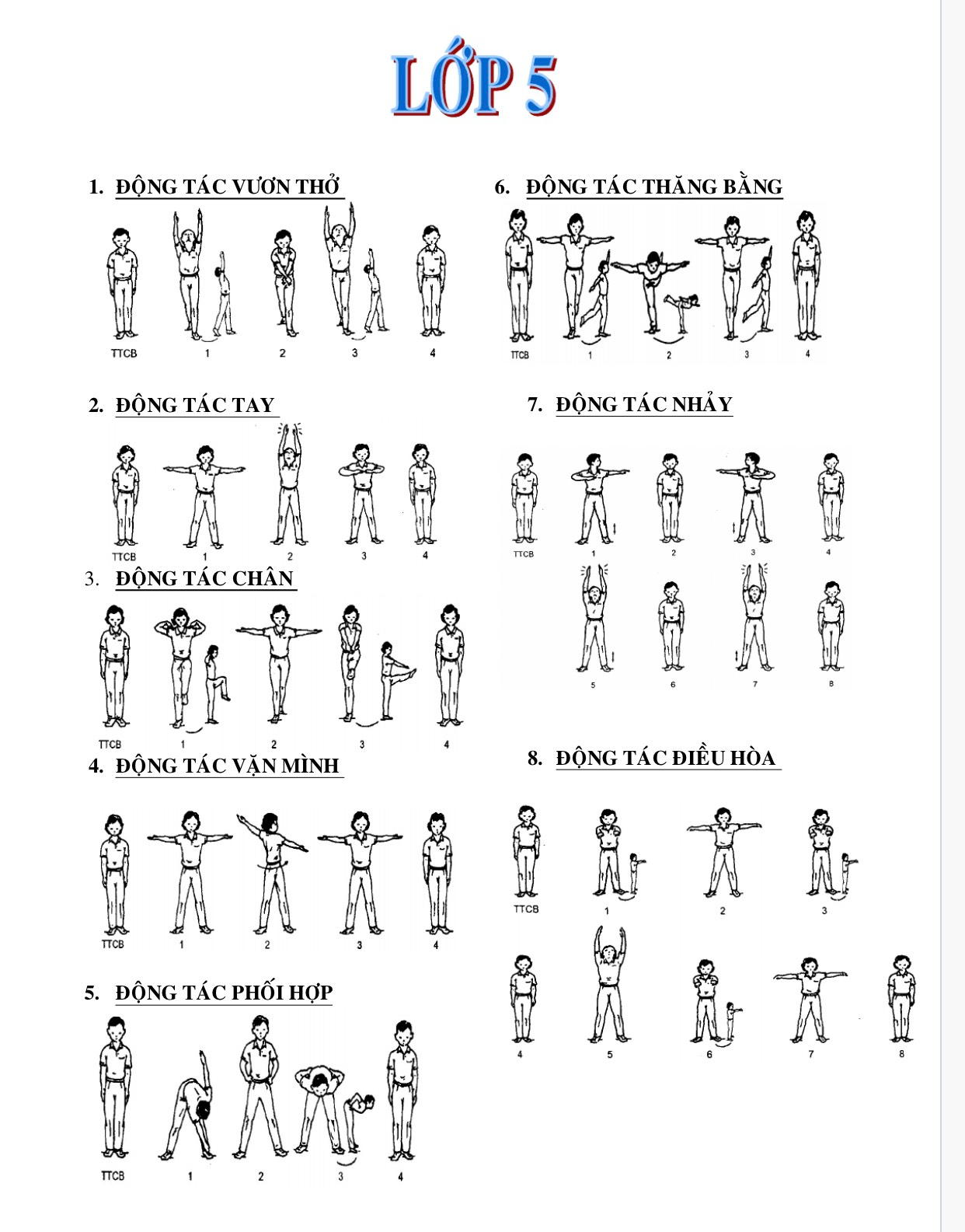 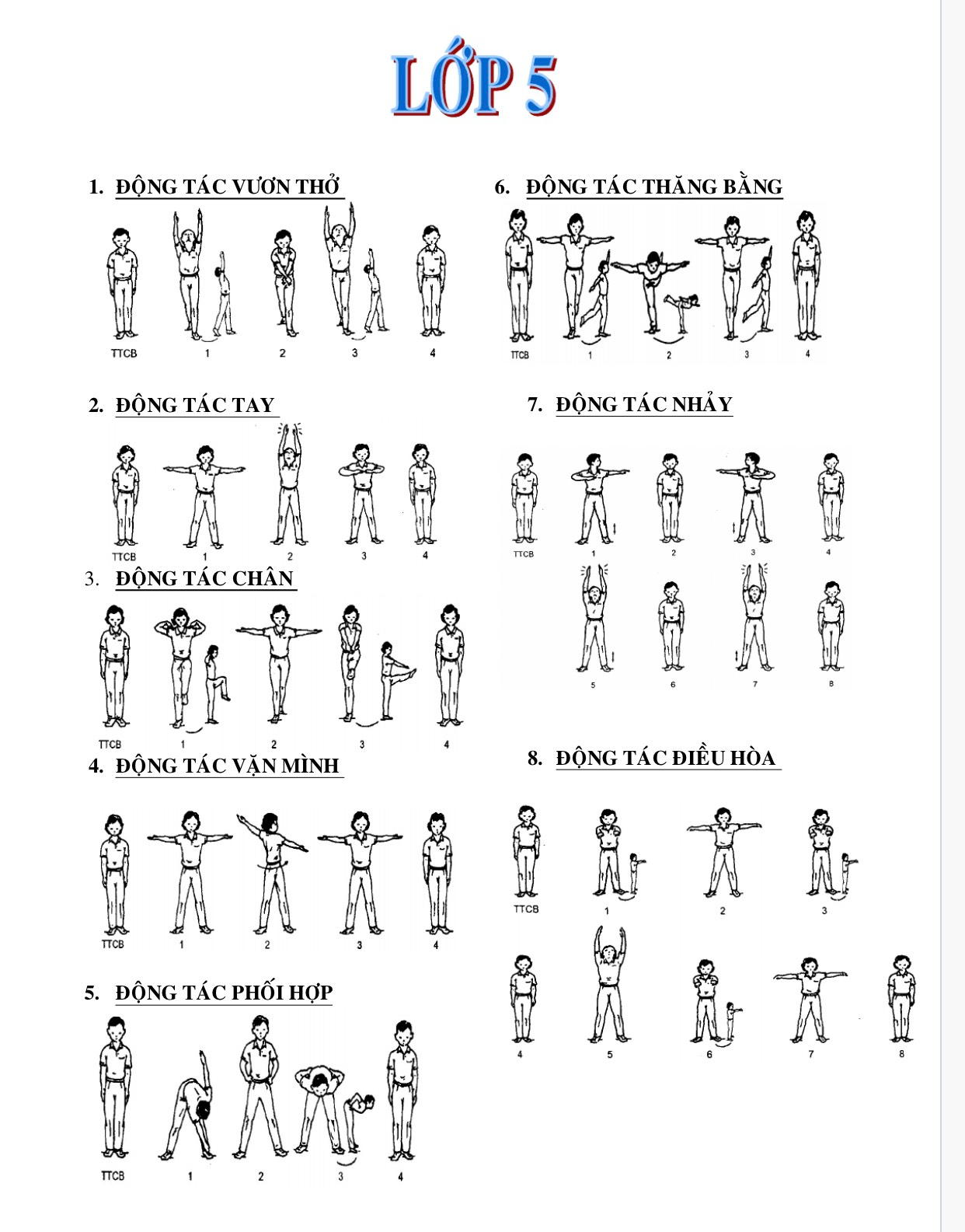 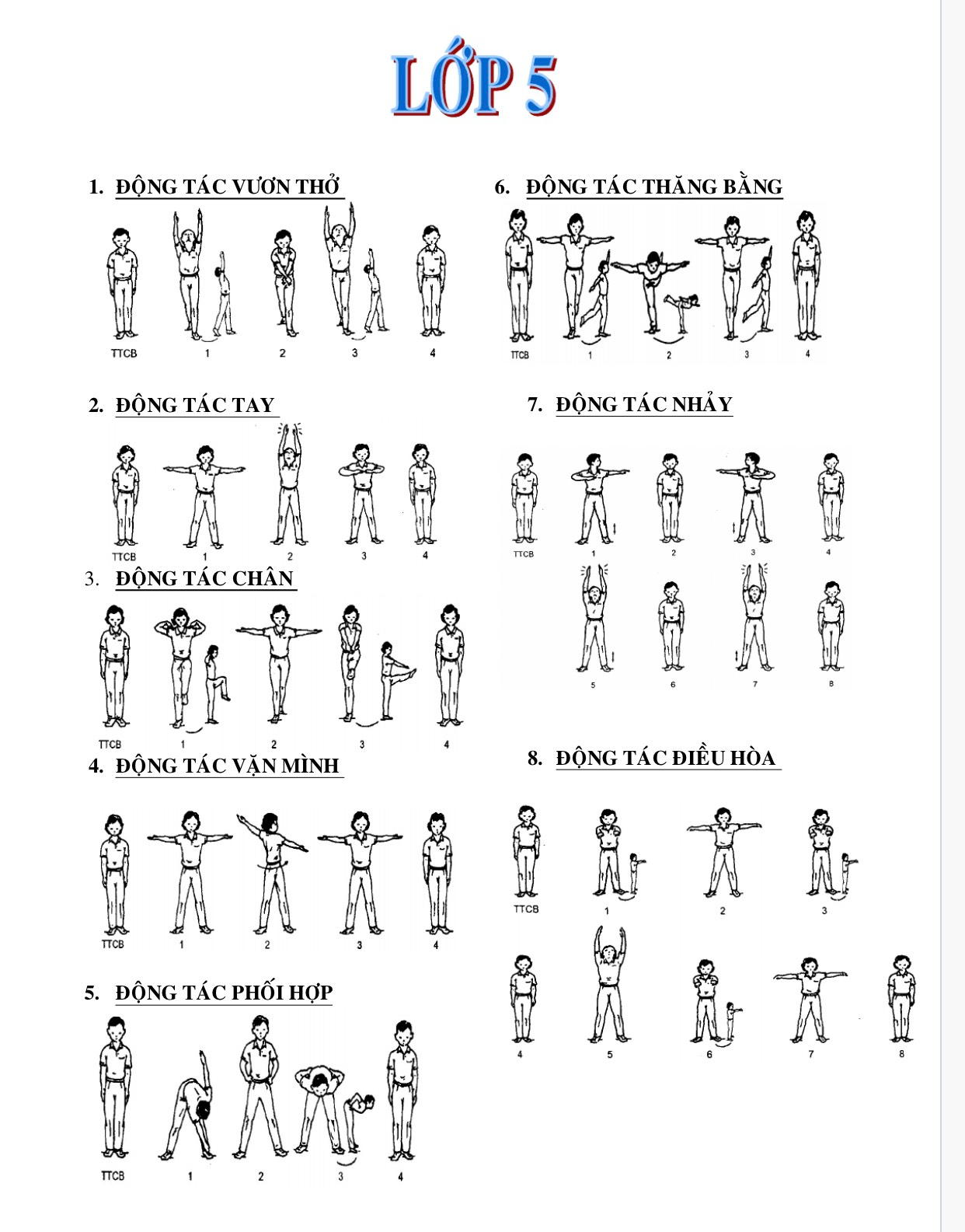 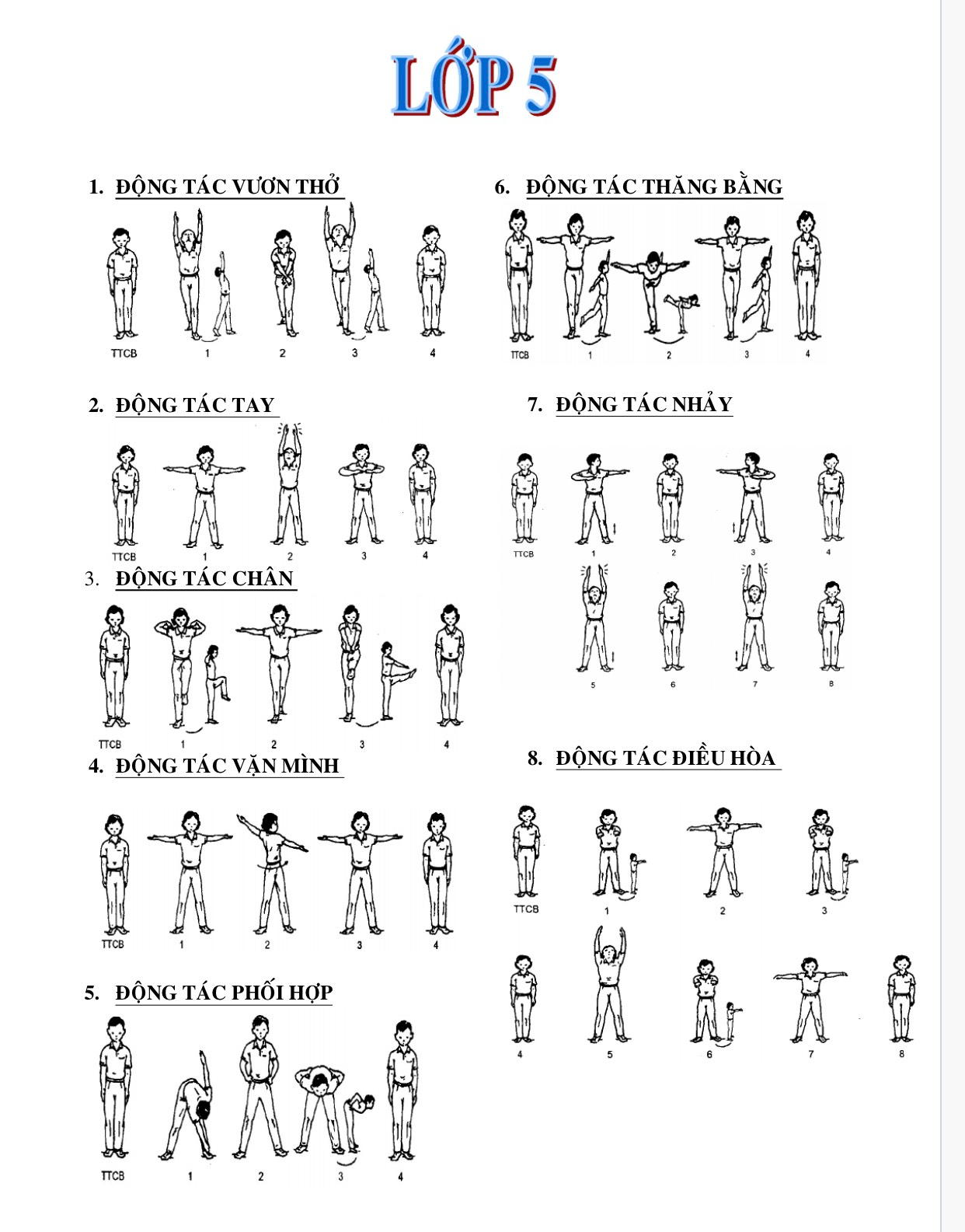 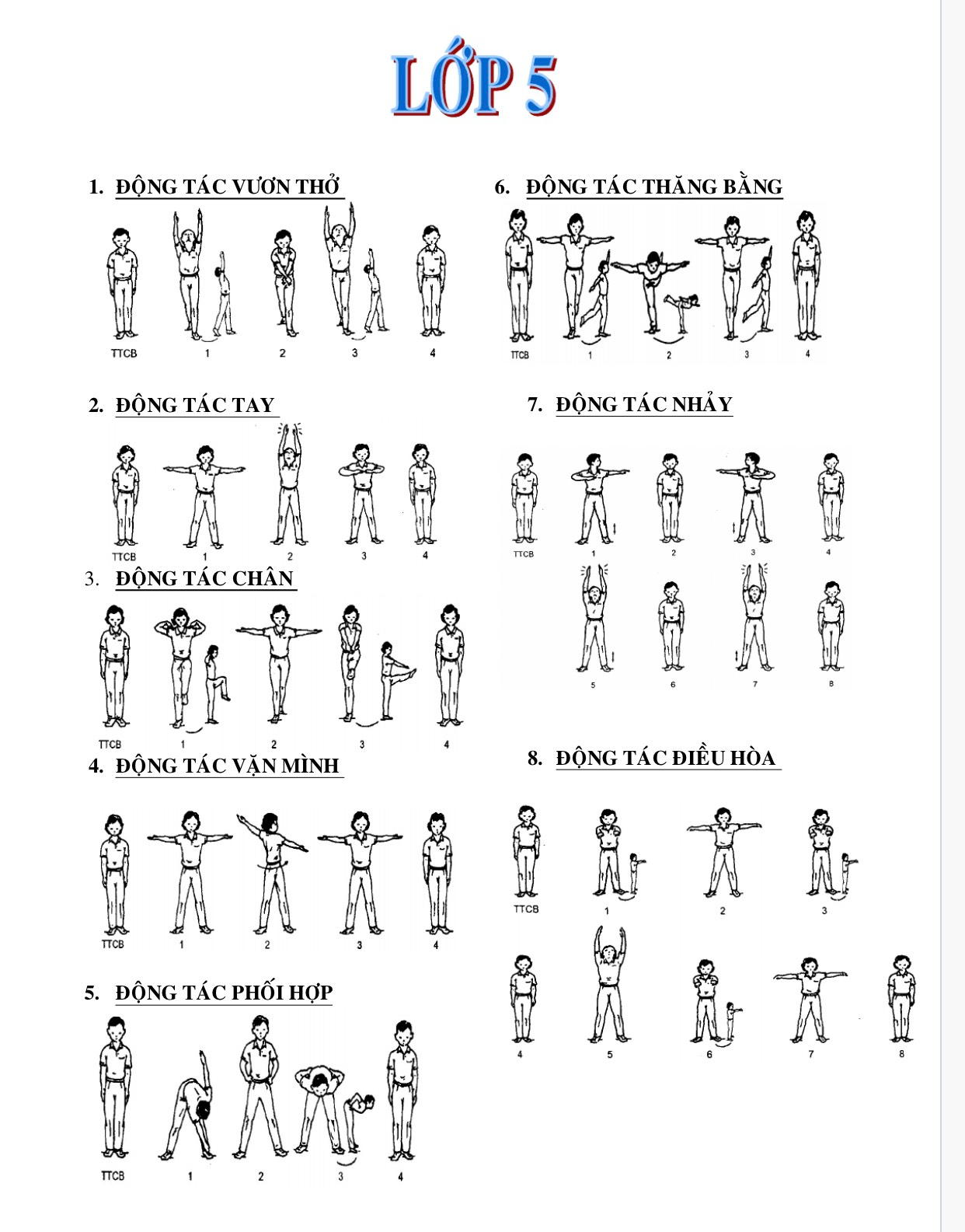 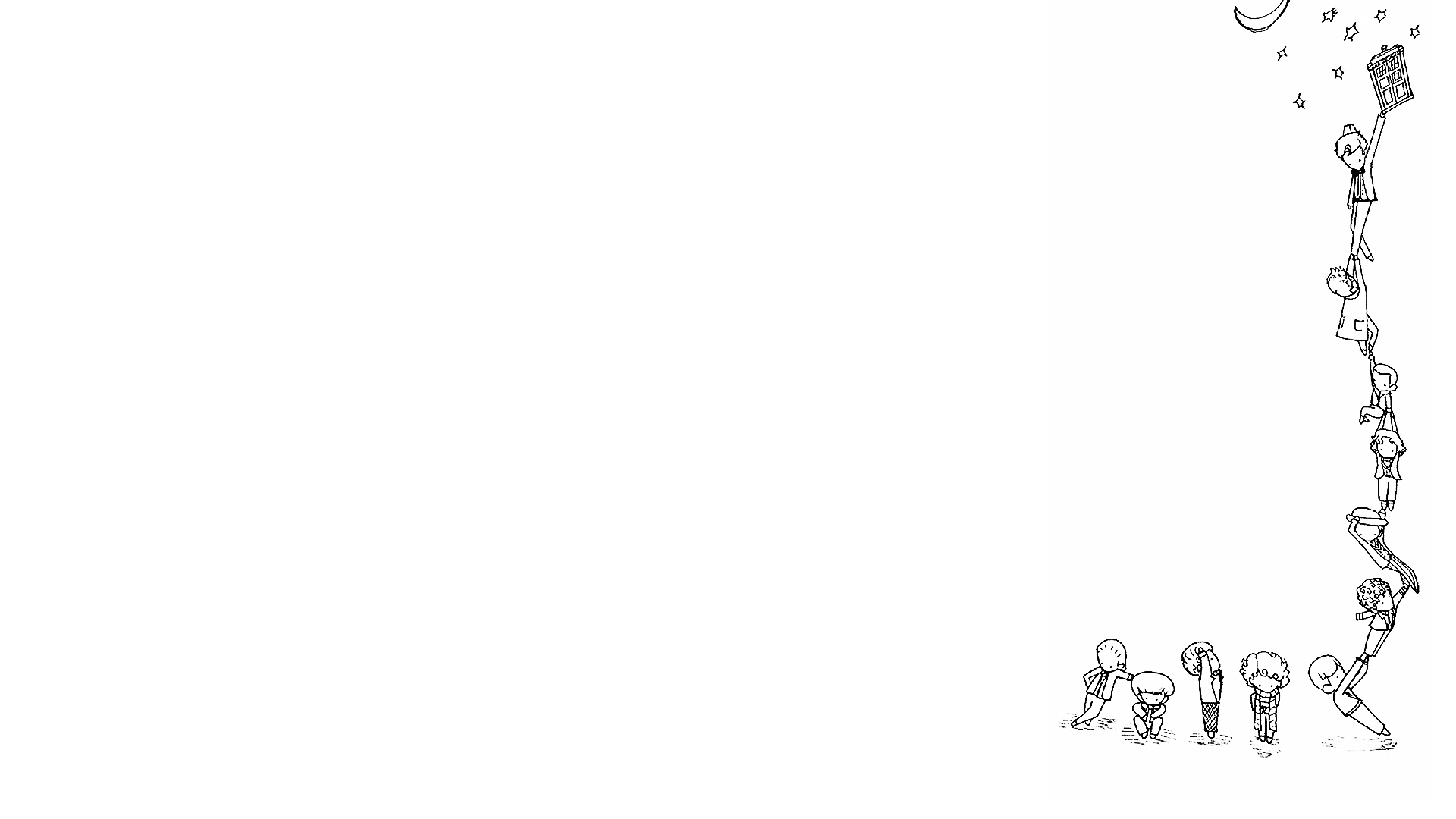 Lưu ý khi tập luyện
Để tập động tác đẹp, lưu ý các tư thế sau
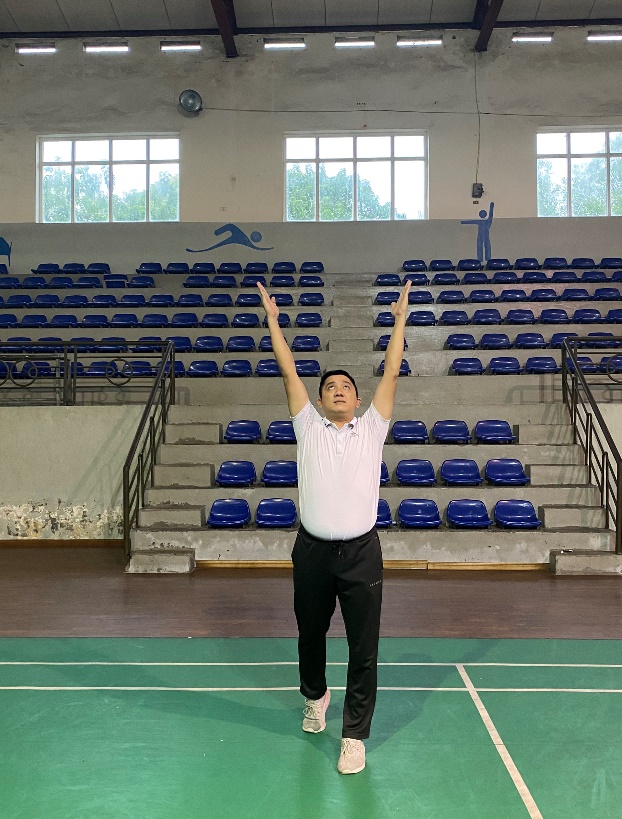 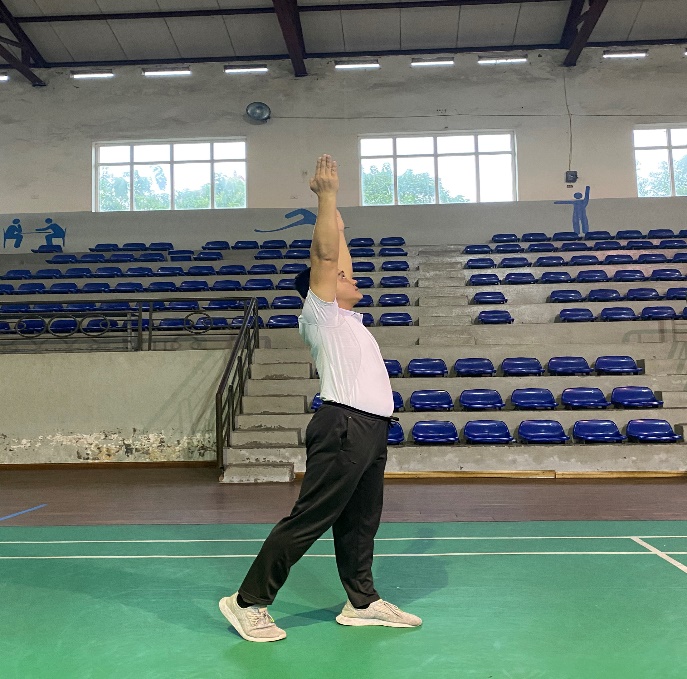 Thực hiện  đúng trọng tâm của động tác như ở động tác vươn thở
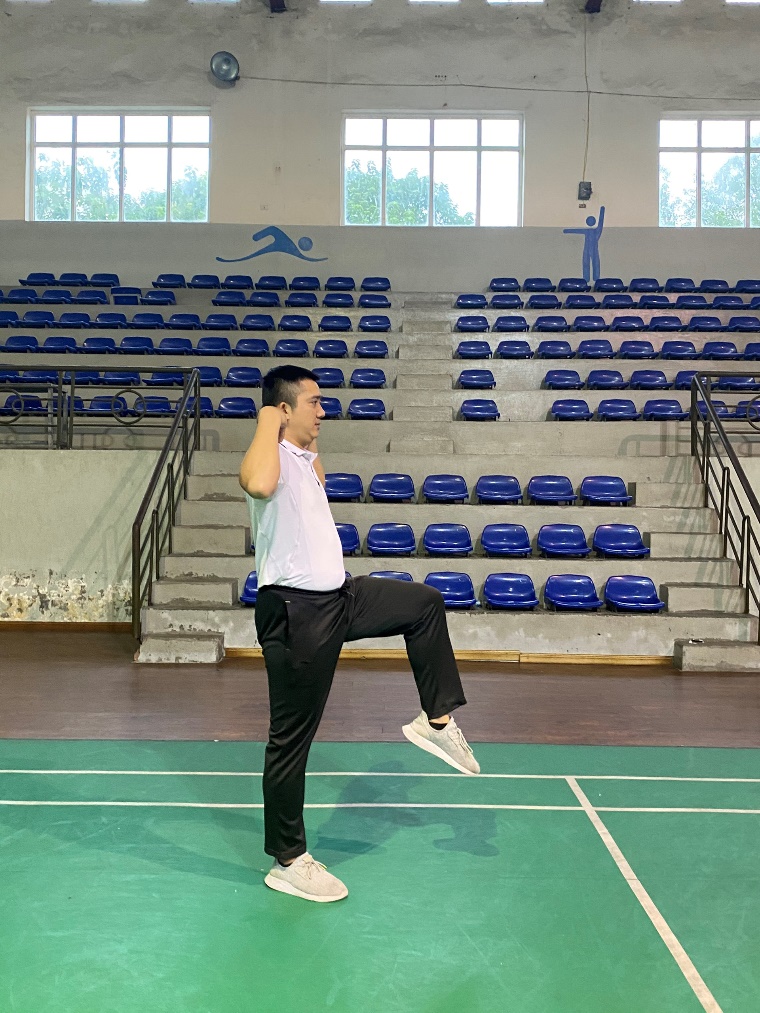 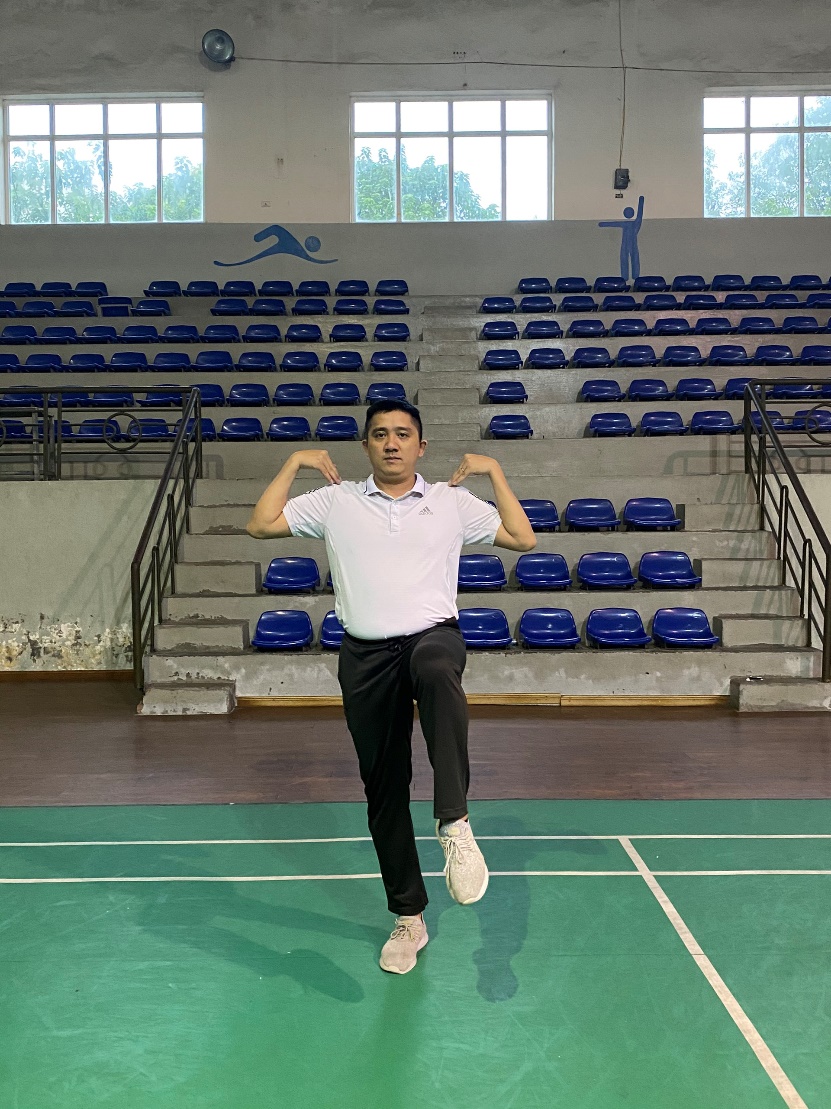 Thực hiện đúng biên độ và hướng như động tác chân
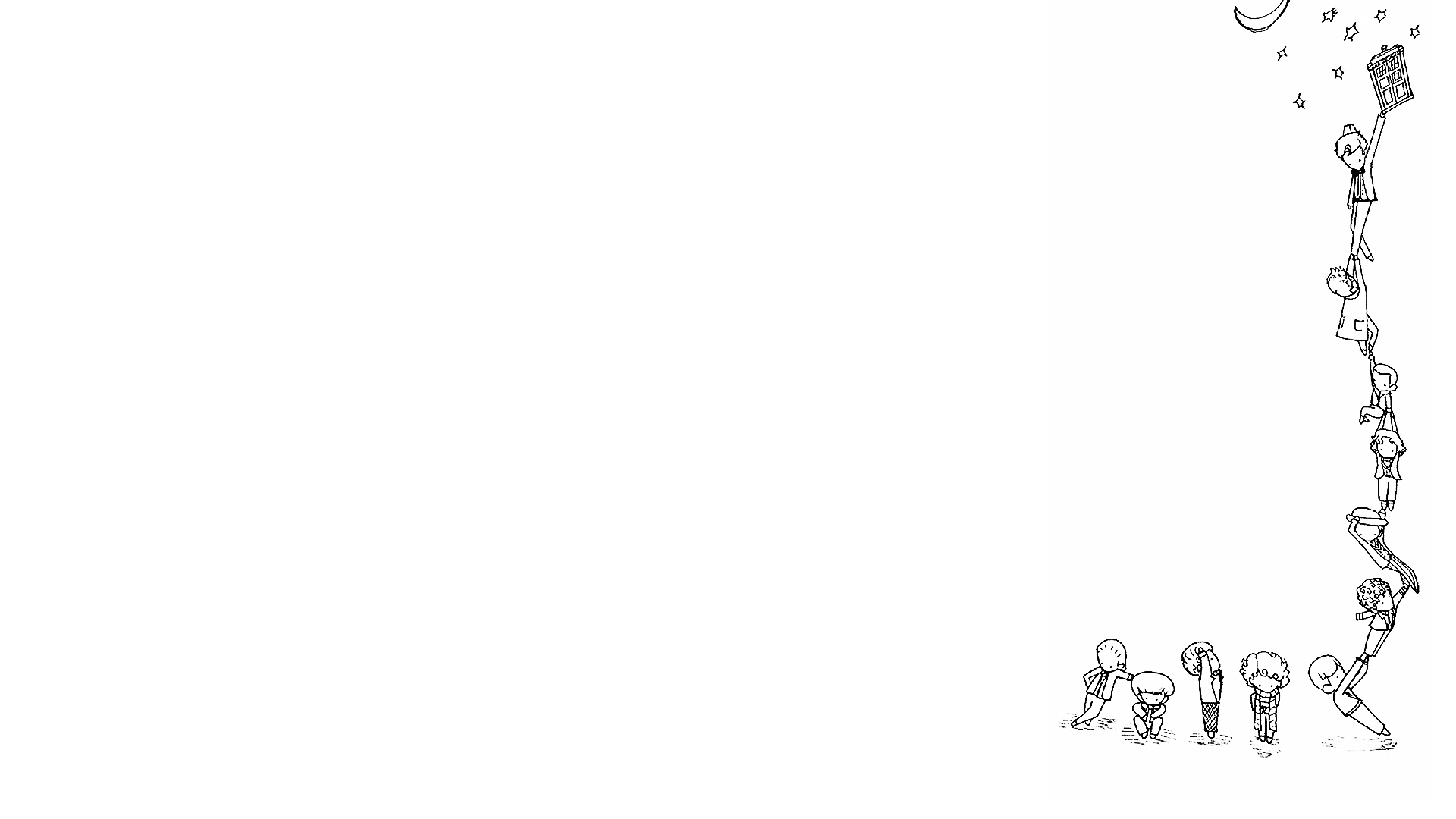 Lưu ý khi tập luyện
Để thực hiện động tác được đẹp mắt học sinh lưu ý những nội dung
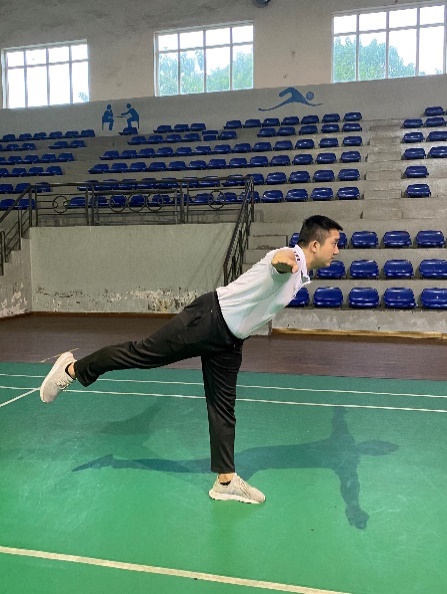 Giữu đúng thư thế để có được tác dụng tốt nhất của động tác như tư thế thăng bằng
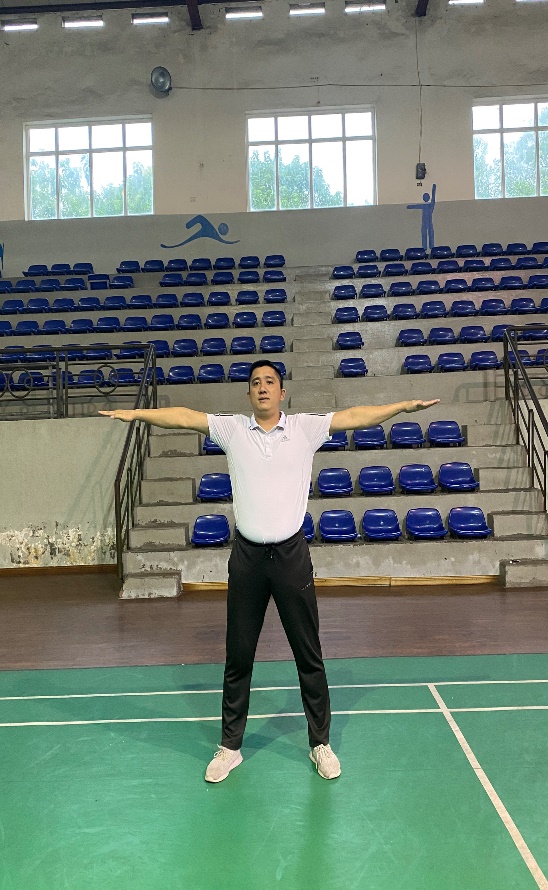 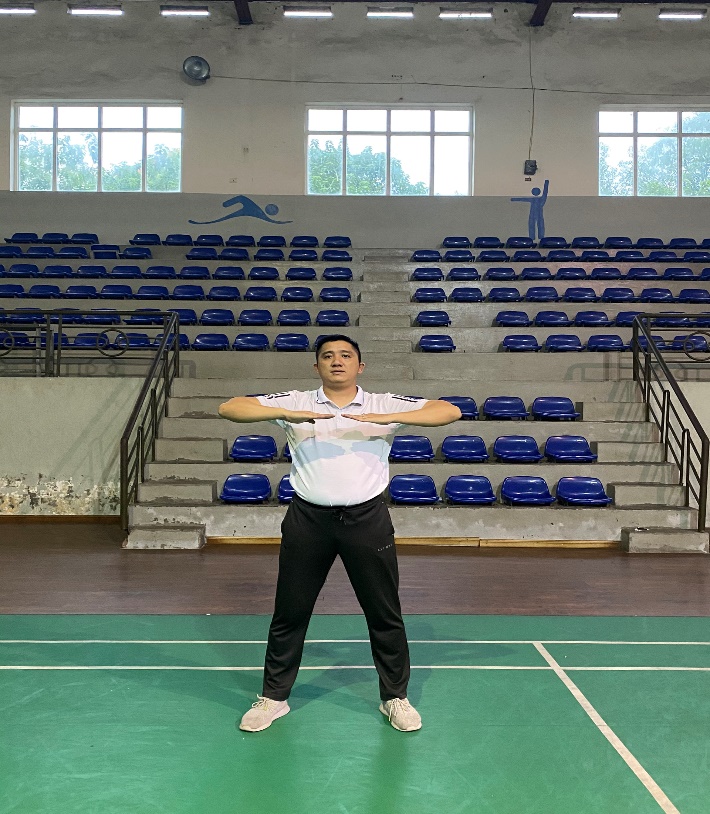 Thực hiện đủ biên độ với động tác tay
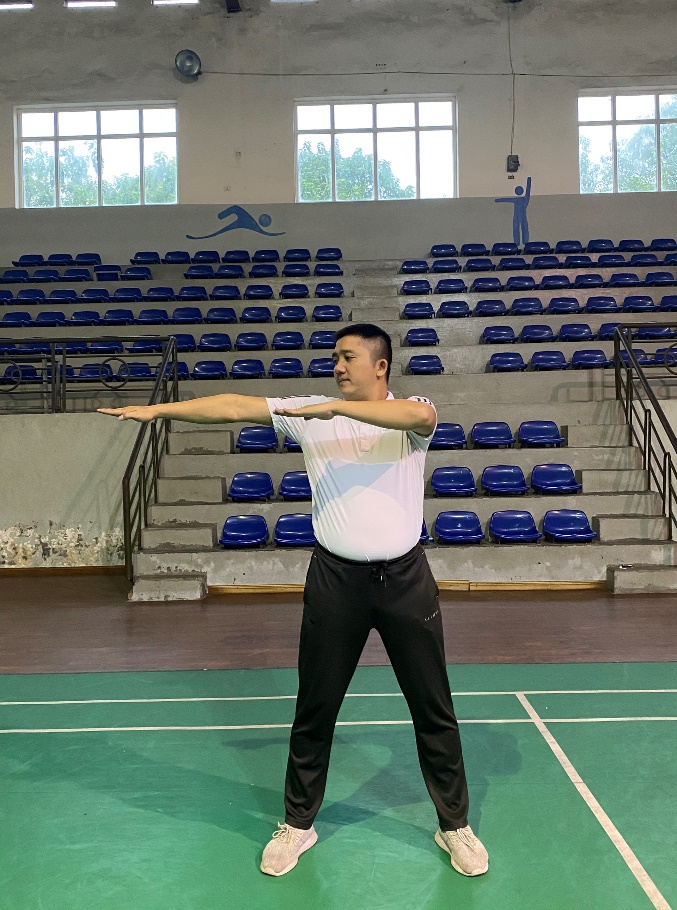 Lưu ý mắt nhìn theo tay như động tác nhảy
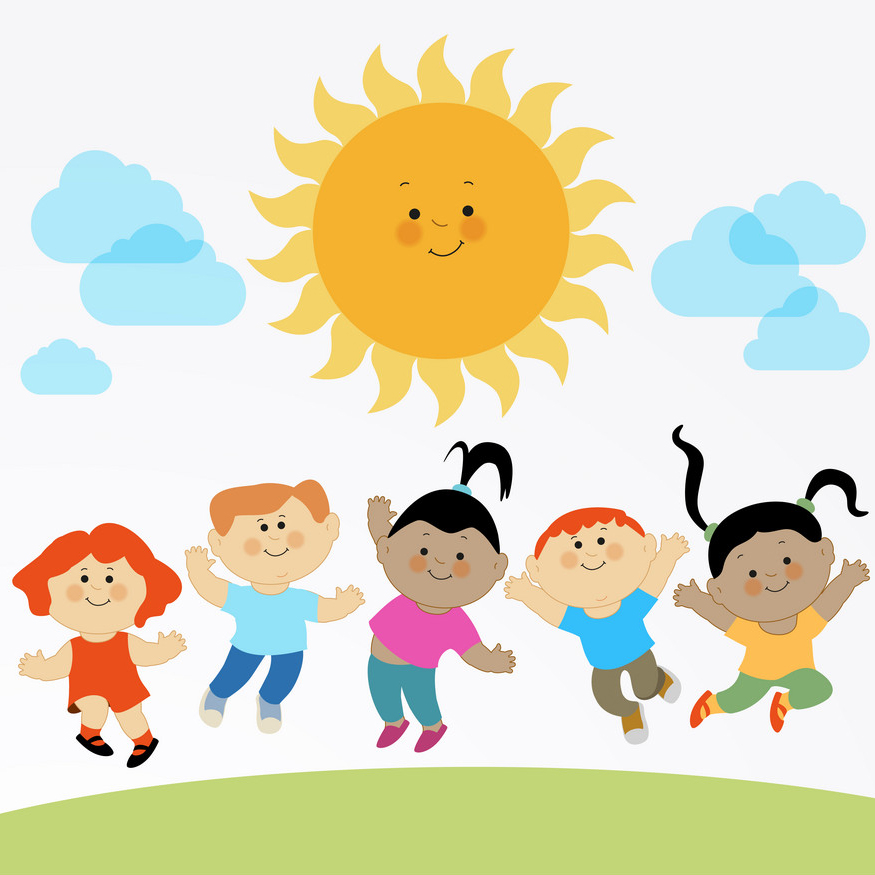 Chúng ta cùng nhau luyện tập lần 2 nhé
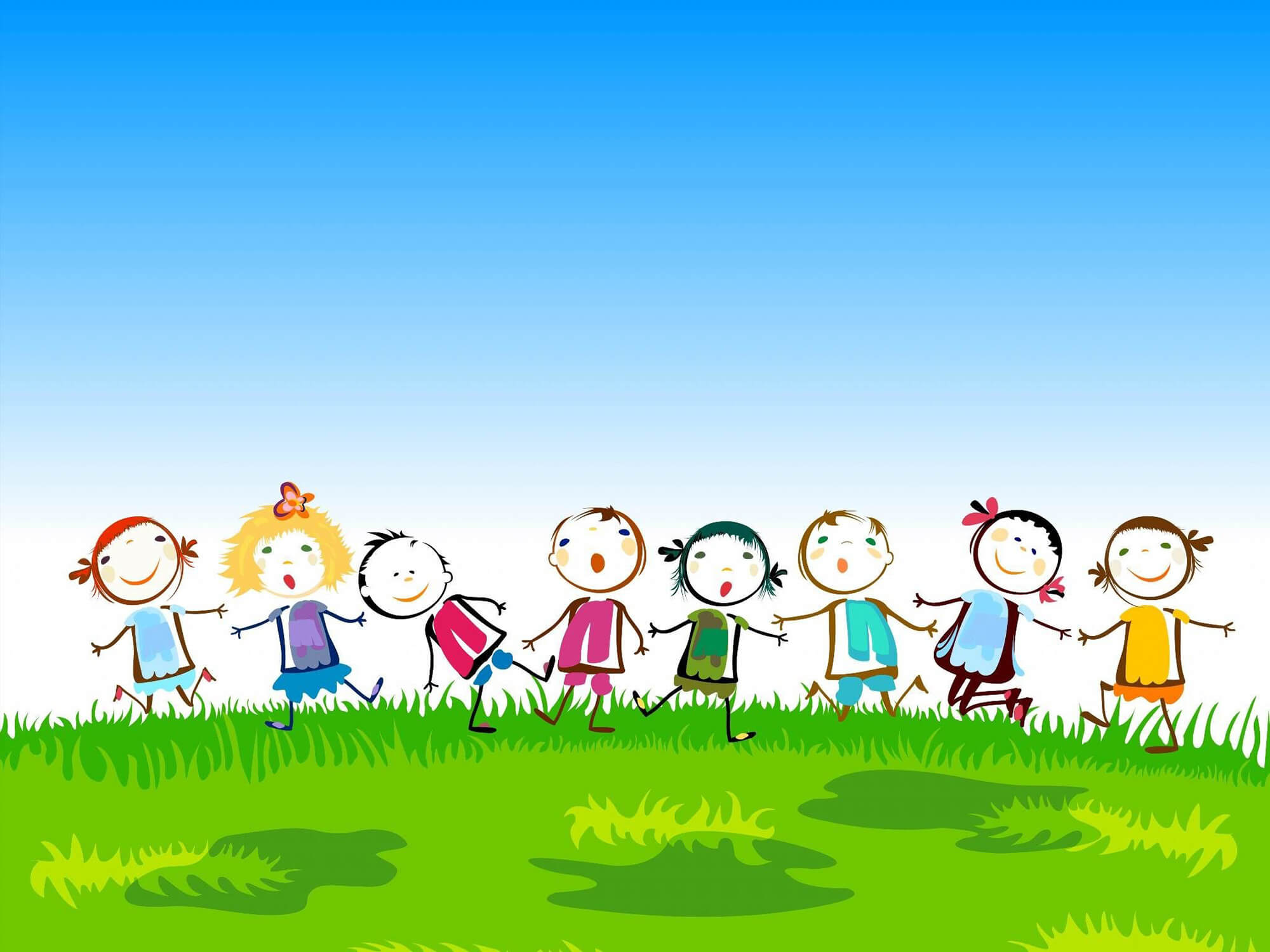 TRÒ CHƠI “ LÒ CÒ TIẾP SỨC”
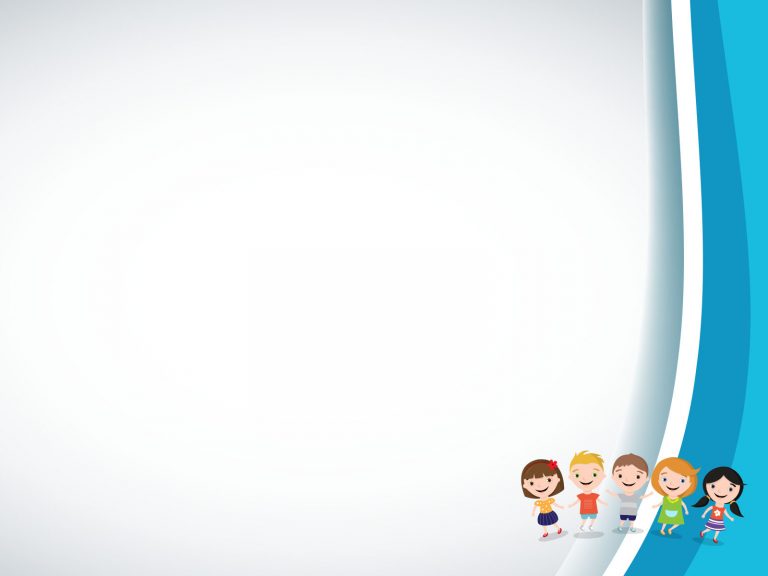 CHƠI TRÒ CHƠI “ NHẢY LÒ CÒ ”
- Học sinh thực hiện bật nhảy trên 1 chân, 1 chân co
- Hs xuất phát sẽ nhảy lò cò vòng qua cọc tiêu 
- Lần lượt theo thứ tự, đội nào hoàn thành xong trước sẽ dành chiến thắng
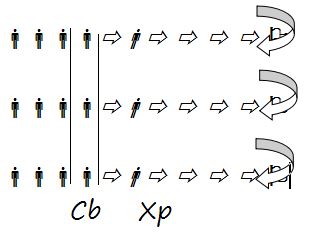 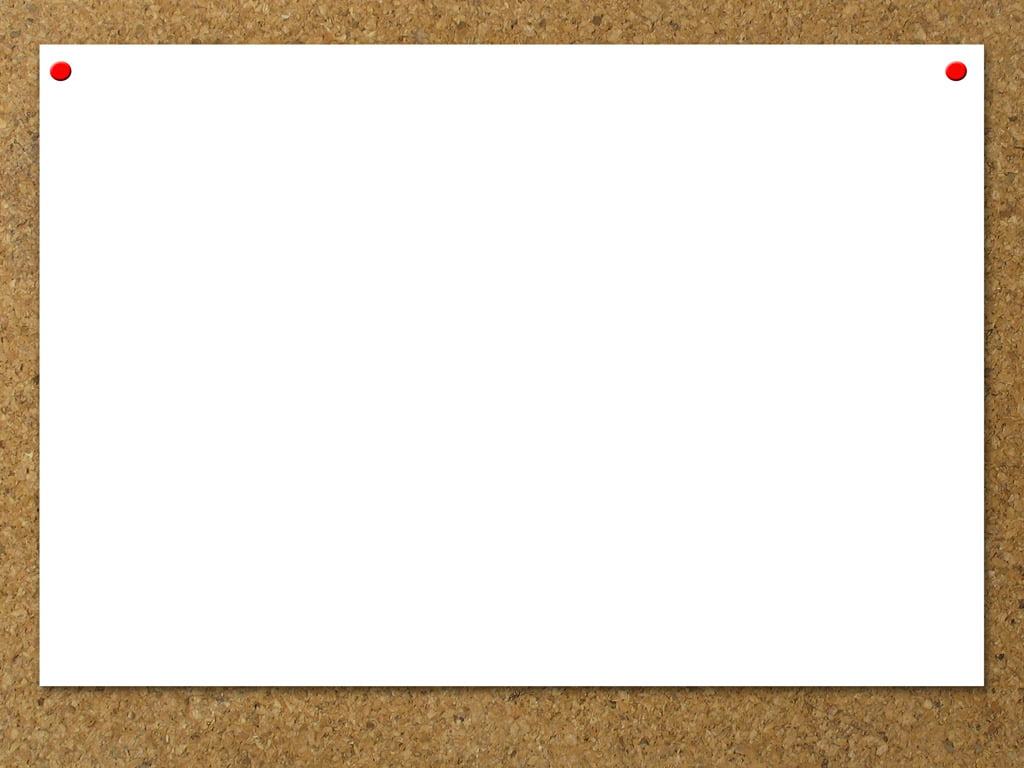 NHỮNG LỖI SAI THƯỜNG MẮC KHI THỰC HIỆN TRÒ CHƠI
Xuất phát sớm hơn  hiêu lệnh
Không vòng qua cọc tiêu
Đổi chân khi tham gia chơi
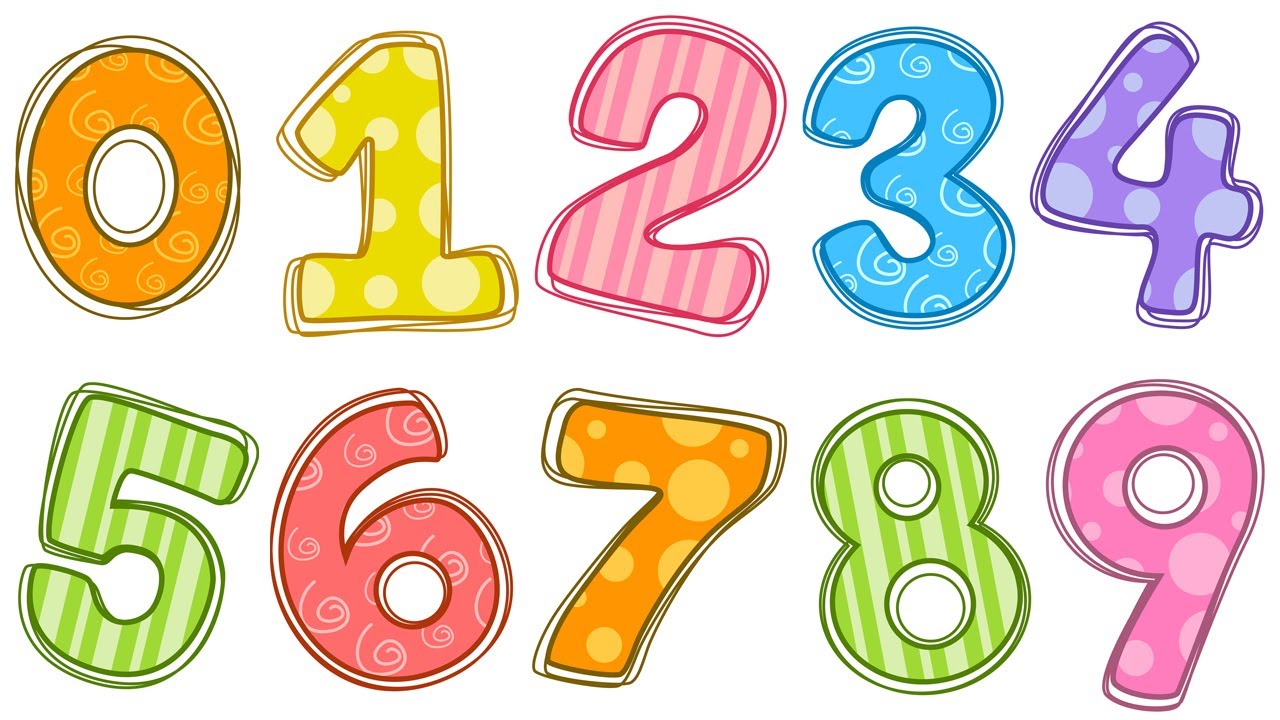 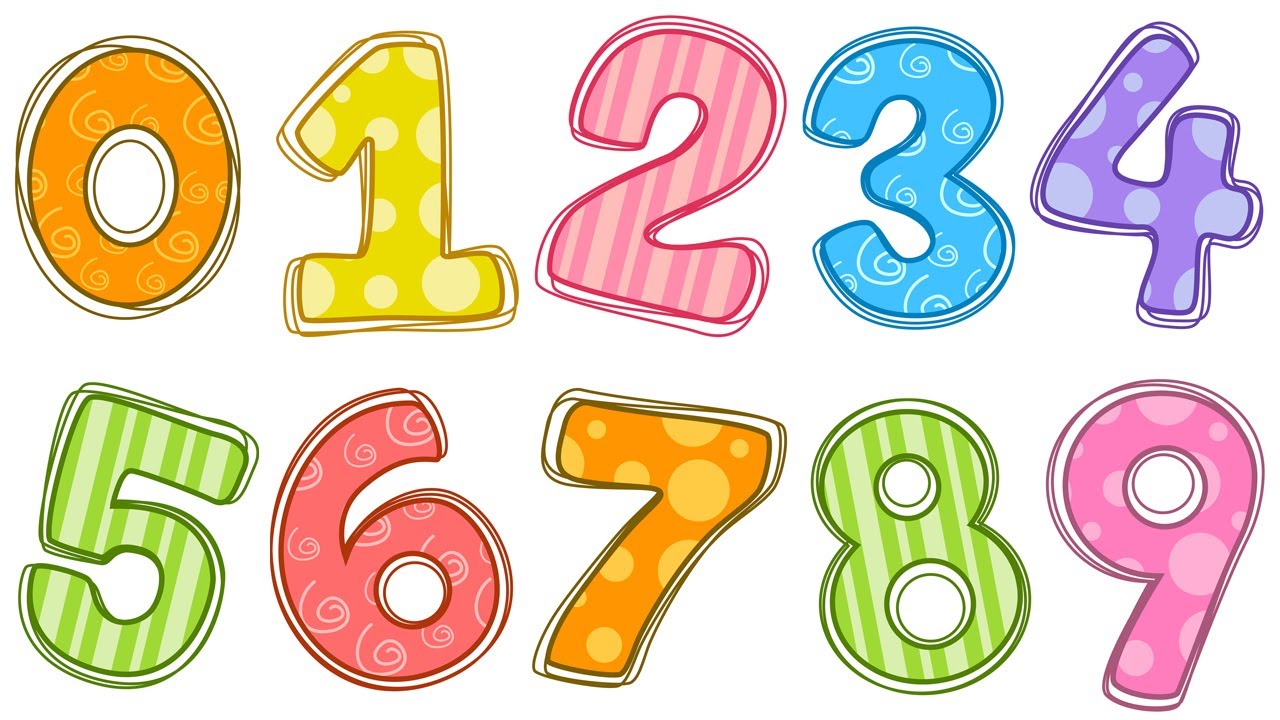 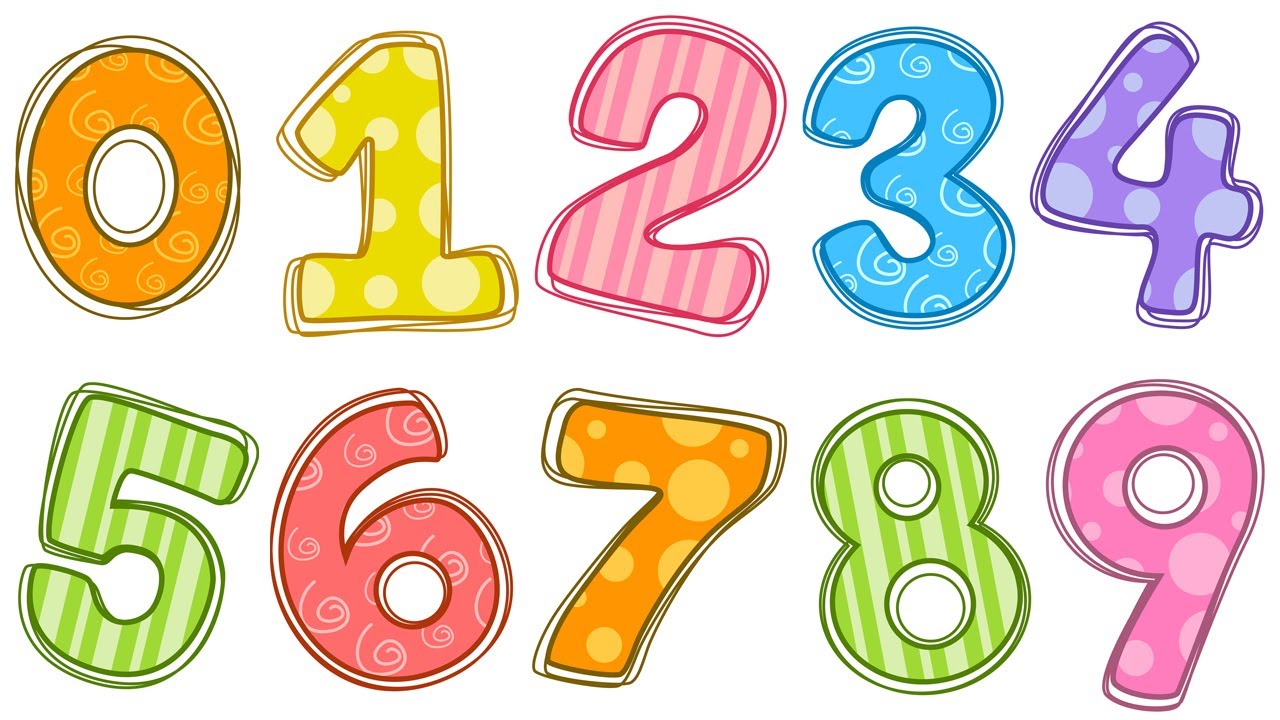 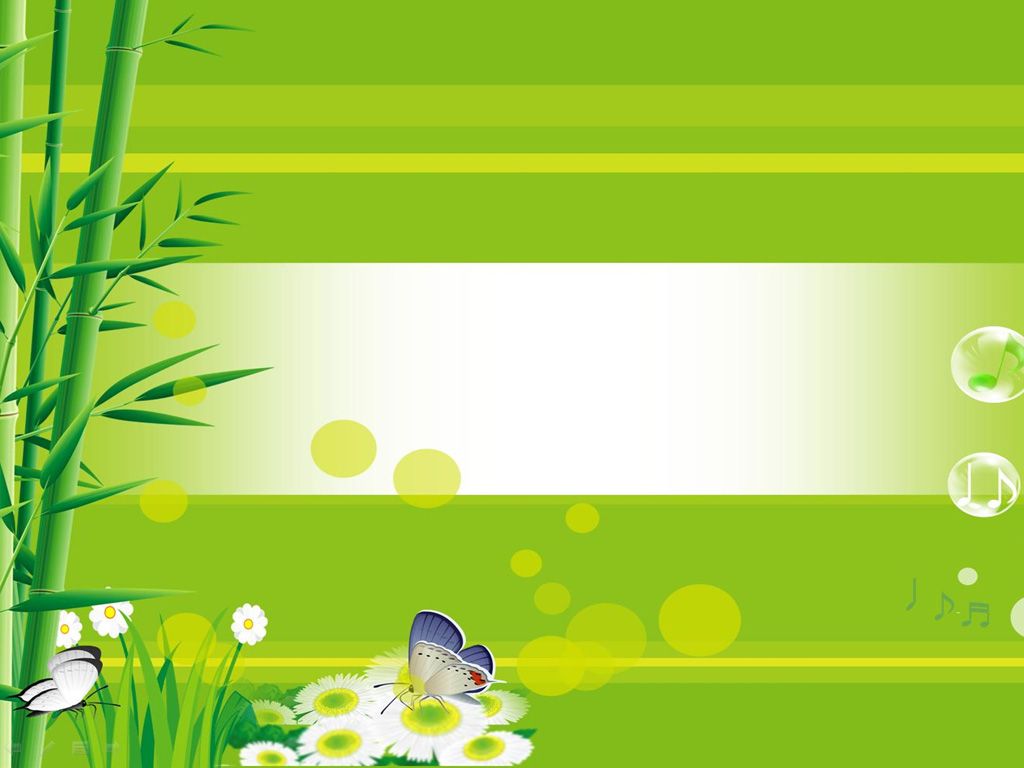 THẢ LỎNG
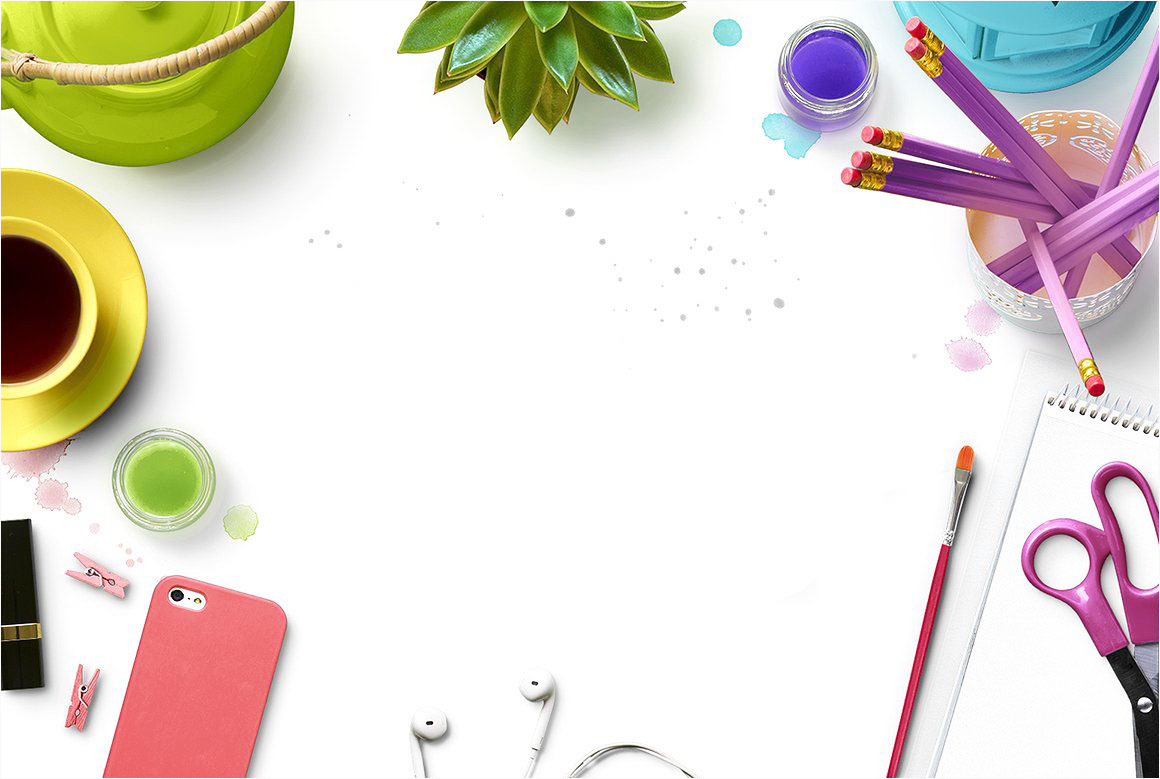 DẶN DÒ 
Học sinh thực hiện bài tập và trò chơi thường xuyên
Biết cách tự tập luyện và sửa động tác 
Thực hiện vệ sinh cá nhân sau giờ tập luyện
Vận dụng tập luyện và chế độ dinh dưỡng nâng cao sức khỏe
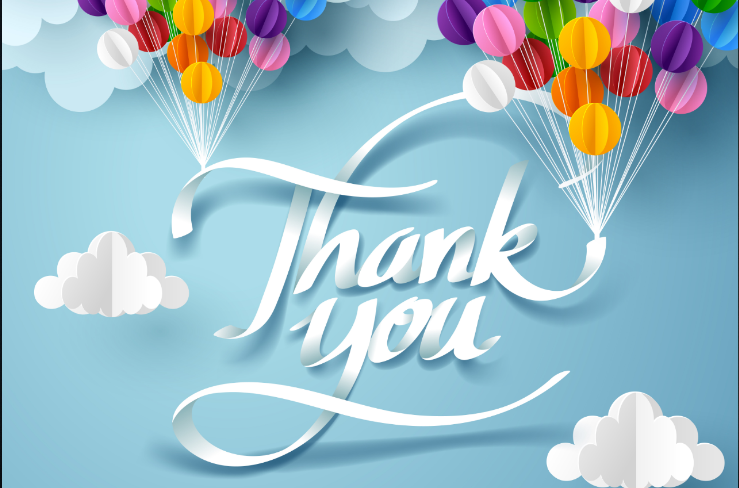